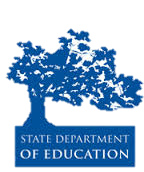 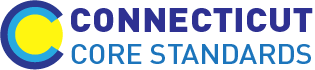 Connecticut Core Standards for Mathematics
Systems of Professional Learning
Module 5 Grades K–5: 
Focus on Sustaining Change
[Speaker Notes: (Slides 1–7, including the Pre-Assessment, will take about 10 minutes total.)]
Focus on Sustaining Change
By the end of this session you will have:
Strengthened your working relationships with peer Core Standards Coaches. 
Deepened your understanding of the CCS-Math through a sharing of implementation experiences.
Aligned types of teacher support to identified teacher needs.
Explored strategies for promoting reflection.
2
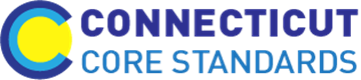 [Speaker Notes: Review the outcomes for the day, sharing what you hope to accomplish throughout the full day session. There are seven outcomes for this session. These are presented to the participants over two slides.]
Focus on Sustaining Change (cont'd)
By the end of this session you will have:
Examined strategies for providing feedback on lesson plans and instruction.
Identified strategies and resources for supporting and sustaining change.
Identified opportunities for ongoing teacher professional support and teacher collaboration.
3
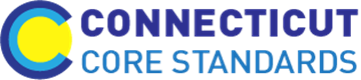 Today’s Agenda
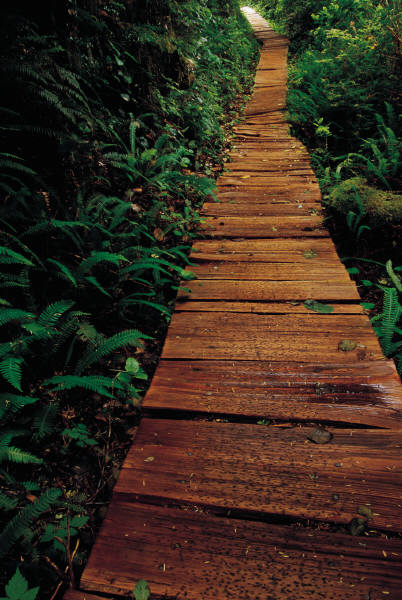 Morning Session
Welcome and Introductions
Identifying and Understanding Teacher Needs
Modes of Support
Afternoon Session
Supporting Meaningful Reflection
Supporting Professional Growth
Sustaining Change
Post-Assessment, Session Evaluation, & Wrap Up
4
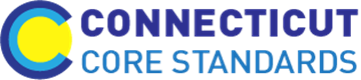 [Speaker Notes: Review the agenda letting participants know that this is the pathway they will travel in order to accomplish the seven outcomes discussed earlier. Note that in addition to the break for lunch, there will also be short breaks throughout the day, but participants should feel free to take a personal break as needed. Emphasize the importance of coming back from lunch and breaks on time to ensure enough time to complete all the work of the day.]
Introductory Activity:Pre-Assessment – CCS-Math
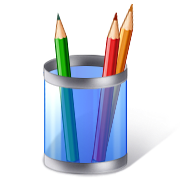 Please complete the Pre-Assessment
Page 4
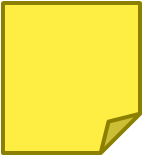 5
[Speaker Notes: Participants will complete a short self-assessment, which can be found in the Participant Guide on page 4. They will rate themselves on a scale of 1-4 , depending on their knowledge or feelings about implementing the CCS-Math. Participants will complete the same assessment at the end of the session. Allow 3–4 minutes to complete.]
Introductory Activity:Pre-Assessment – CCS-Math
On a scale of 1–4, choose the rating on the Pre-Assessment that best represents your knowledge or feelings about implementing the CCS-Math.
For each of the statements on the assessment, put the statement number and your rating on a sticky note (one statement/rating per sticky note).
6
[Speaker Notes: Facilitator: Hang up 6 pieces of chart paper around the room. Label the top of each chart paper with Statement 1, or Statement 2, etc. Then add the number scale 4, 3, 2, 1 at the bottom (see example on next slide). Direct participants to place their ratings for Statements 1-6 on six individual sticky notes (they should also write the Statement number on each sticky). Choose one participant to collect all of the sticky notes for Statement 1 and another participant to collect sticky notes for Statement 2 and so forth until all of the sticky notes are collected. Now the collector can create a Consensogram for their Statement using the stickies. Sticky notes should be placed one above the other to create a bar graph. 

Introductory Activity: 20 minutes total
Materials:
Pre-Assessment on Page 4 of Participant Guide
Sticky notes 
Chart Paper]
Visible Progress in a Consensogram
Sample: Statement #1
3
4
3
4
2
3
4
1
2
3
1
4
3
2
4               3               2              1
7
[Speaker Notes: A Consensogram chart should be created for each of the six statements. After the Consensogram charts are completed, either comment upon what you see, or invite participants to do so.]